REAL NUMBERS:Understanding Rational & Irrational Numbers
CCSS 8.NS.A.1, 8.NS.A.2
Classifying Numbers Foldable
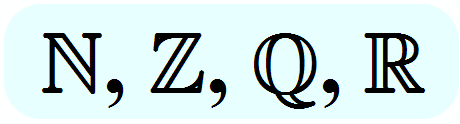 Also called counting numbers.
N: {1, 2, 3, 4, 5, …}
1    15      8
  2     7    23
      79      6
W
The Natural Numbers and ZERO
1    15     8
 2    7   23        0
   79     6
W: {0, 1, 2, 3, 4, …}
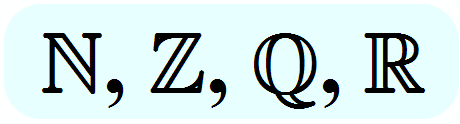 The Whole Numbers and their opposites (negatives)
- 1	 -345        -44
         1    15      8
-3     2     7    23      0     -17
         79      6
  -28          -91        -1475
Z: {…-2, -1, 0, 1, …}
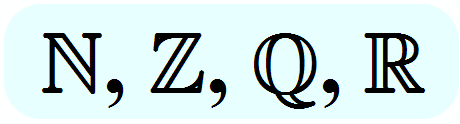 Any number that can be written as a fraction      ,
where a & b are both integers andb ≠ 0
(includes all the integers)
 Division by zero is undefined
½  	2.71	 ¼
⅝ 			       ⅓ 
			      3.5
 
⅞
Q:
Fractions: ½, ¼, ⅓, ⅝, ⅞,  …

Terminating Decimals: 2.3, 5.85,
(decimals that end)      -17.6783

Repeating Decimals:
- 1	 -345        -44
           1    15      8
-3       2     7    23       0    -17
             79      6
  -28          -91      -1475
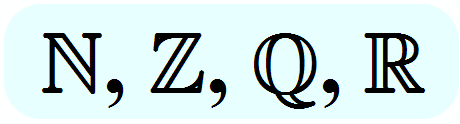 Irrational Numbers
I

Non-Terminating / Non-Repeating Decimals(decimals that never end or repeat)


Square Roots of non perfect squares:


π
The Rational Numbers and the Irrational Numbers
REAL NUMBERS
RATIONAL NUMBERS
IRRATIONAL
NUMBERS
INTEGERS
WHOLE NUMBERS
NATURAL NUMBERS
NATURAL NUMBERSaka counting numbers
WHOLE NUMBERS
0
INTEGERS
OPPOSITES
(NEGATIVES)
FRACTIONS
RATIONAL
REPEATING DECIMALS
TERMINATING DECIMALS
REAL
NUMBERS
NON-REPEATING/NON-TERMINATING  DECIMALS
SQUARE ROOTS OF NON-PERFECT SQUARES
IRRATIONAL
π
NaturalNumbers
WholeNumbers
Zero
Integers
Negatives
(a.k.a. counting numbers)
Fractions
RationalNumbers
Terminating Decimals
Repeating Decimals
RealNumbers
Non-terminating Decimals
Non-repeating Decimals
ComplexNumbers
A+Bi
IrrationalNumbers
Square roots of non-perfect squares
π
ImaginaryNumbersi
Number Lines
A number line can be any length you want.

The lines on a number line are calledTICK MARKS.

The space between the tick marks is called an INTERVAL.

All intervals on a number line must be equal(the same distance apart).
Number Lines
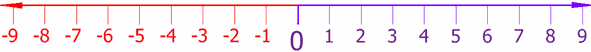 INTERVAL
INTERVAL
INTERVAL
TICK MARK
TICK MARK
TICK MARK
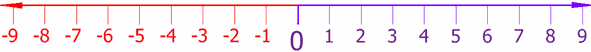 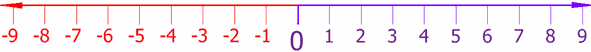 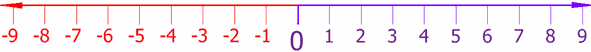 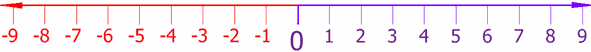 3
2
2.
2.
2.
2.
2.
2.
2.
2.
2.
Showing Decimals on aNumber Line
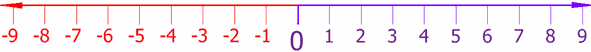 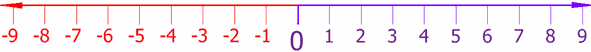 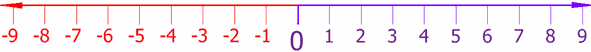 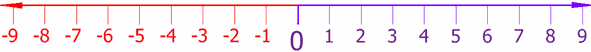 3
2
2.
2.
2.
2.
2.
2.
2.
2.
2.
Taking it further
2.3       2.31     2.32     2.33     2.34     2.35     2.36     2.37     2.38     2.39     2.4
2
3
Showing Fractions on aNumber Line
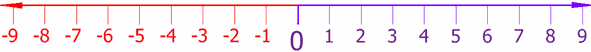 How many intervals are there?
6
The denominator of the fraction must match the number of intervals!
SIMPLIFY your fractions!
Inequality Symbols
There are two inequality symbols we will look at today.

They are:
<   less than
and
>  greater than
Using Inequality Symbols
We can use the inequality symbols to order numbers.
i.e.  5 < 7
We can also use the inequality symbol to show that a number is between two numbers:
i.e. 5 < n < 7
What are some values of n?
6,  5.5,  6.5,  6.75,  6.854
EQUIVALENCE
Two numbers are EQUIVALENT if they have the same position on the number line.

Another word for EQUIVALENT is EQUAL.
Equivalent Fractions
To write an equivalent fraction, just SIMPLIFY the fraction or EXPAND it.
Example:
NOTICE:

	Multiplying  a number by 1 does not change its identity!
and          are equivalent.
Equivalent Fractions
To write an equivalent fraction, just SIMPLIFY the fraction or EXPAND it.
Example:
and             are equivalent.
PLACE VALUE TABLES
All numbers can be placed in a place value table.
  Each digit has a place.  Even ZERO must be entered into place value tables.
Ex: 230 (standard form)
EXPANDED FORM
EXPANDED FORM is when you write the number out indicating each place value.

Ex: 230 (standard form)
EXPANDED FORM: (2 ∙ 100) + (3 ∙ 10) + (0 ∙ 1)
DECIMALS
Decimals can also be put on a place value table and written in expanded form.
Ex: 4.36
decimal point
●
When writing or saying a DECIMAL POINT in words, the word “and” is used.
DECIMALS
decimal point
●
EXPANDED FORM:(sum of decimals)

EXPANDED FORM:(sum of fractions)
POWERS OF TEN
The PLACE VALUES are also POWERS OF TEN.
Place Value:
In Words:
●
Standard Form:
24.67
Expanded Form:
(sum of decimals)
Expanded Form:
(sum of fractions)
Expanded Form:
(powers of ten)